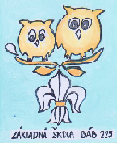 Opakovanie – Zum Schluss
Mgr. Petra Kolenová Viskupová
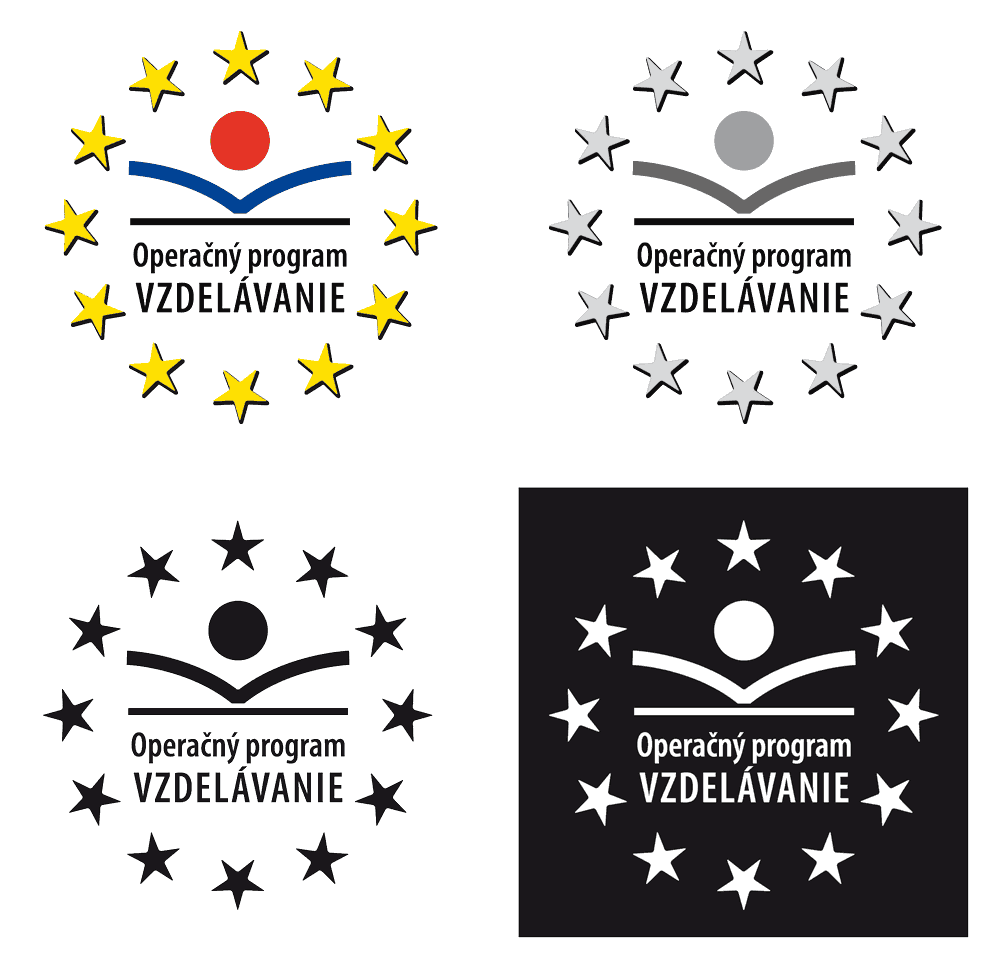 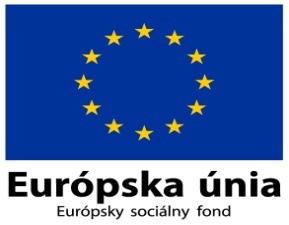 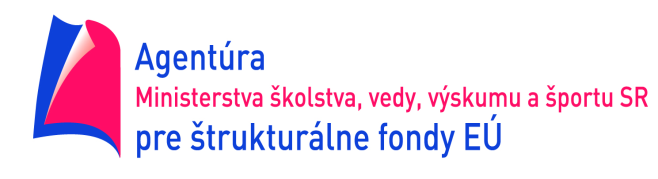 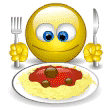 Essen in Deutschland
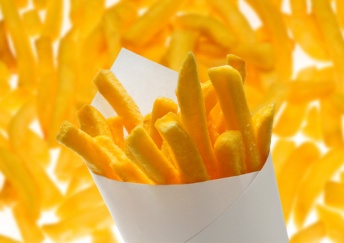 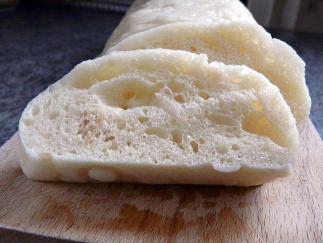 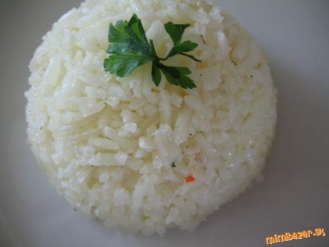 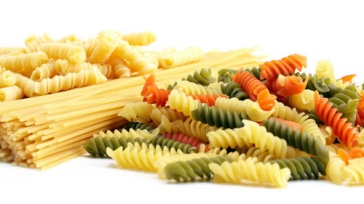 Beilagen


Gemüse


Fleisch


Nachtisch
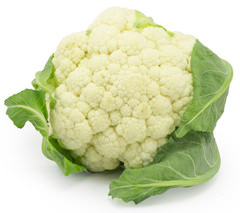 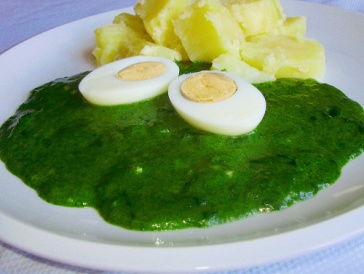 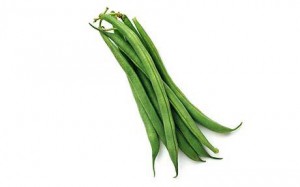 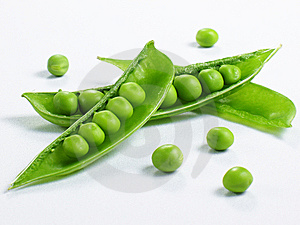 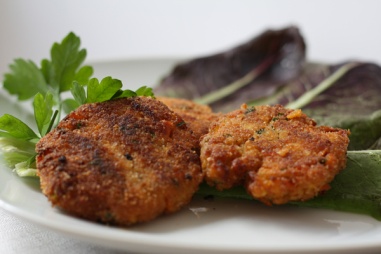 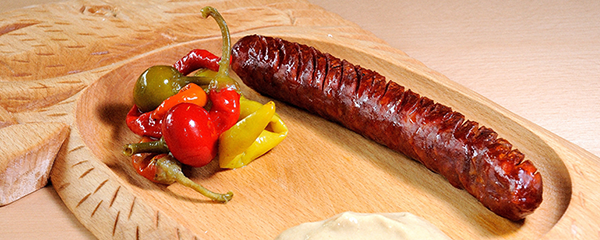 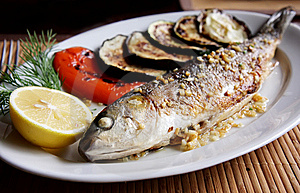 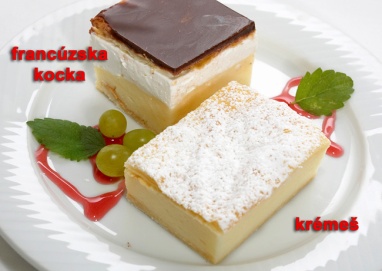 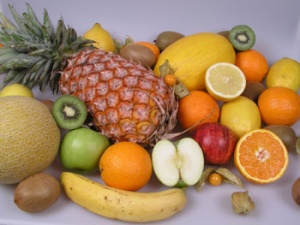 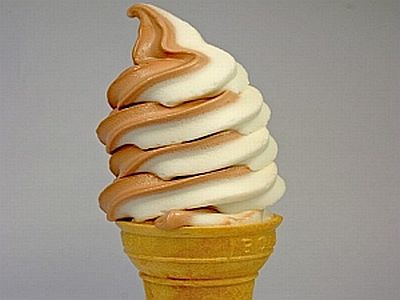 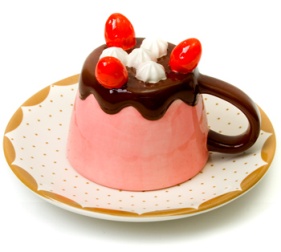 Wem hast du es gegeben?
Hier ist der Hamster.
Ich habe meine         ______ Hamster gegeben.


Hier ist die Katze.
Ich habe meine           _______ Katze gegeben.



Hier sind die Tiere.
Ich habe mein Essen _______ Tieren gegeben.
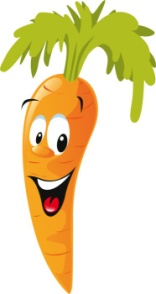 DATIV


dem
der
dem

den
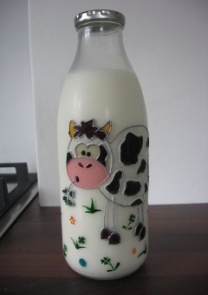 Wem gehört es?
Wem gehört die Brille? Die Brille gehört __________ . 

Wem gehört das Spiel? Das Spiel gehört __________ . 

Wem gehört die Tasche? Die Tasche gehört __________ .

Wem gehören die Autos? Die Autos gehören
   __________ .
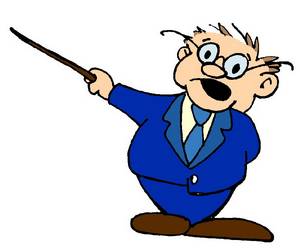 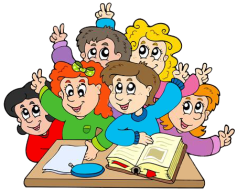 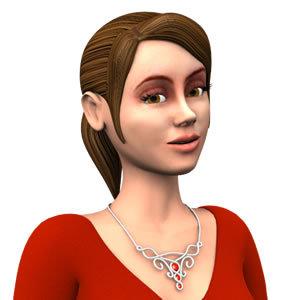 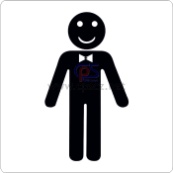 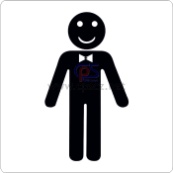 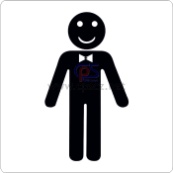 Personalpronomen
Nominativ

Ich esse gerne Pizza.
Du magst gern Pizza.
Esst ihr nie deutsches Essen?
Das essen wir fast nie.
Dativ

Pizza schmeckt _____ .
Pizza schmeckt _____ .
Schmeckt _____ das nicht?
Das schmeckt ____ nicht.
Akkusativ

Die ist für _____ .

Die ist für _____ .

Das ist für _____ .

Das ist für uns.
Hobby und Beruf
Was möchtest du mal werden? Du _____ doch gern. Möchtest du mal _____ ?
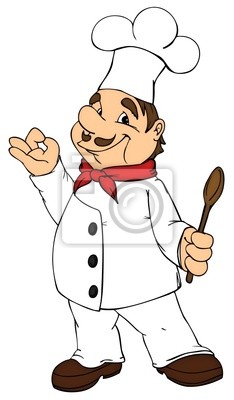 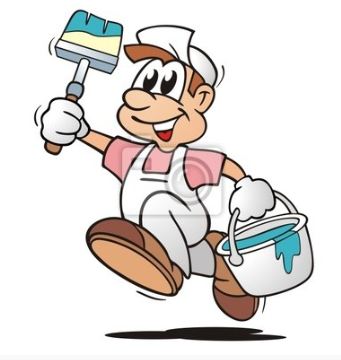 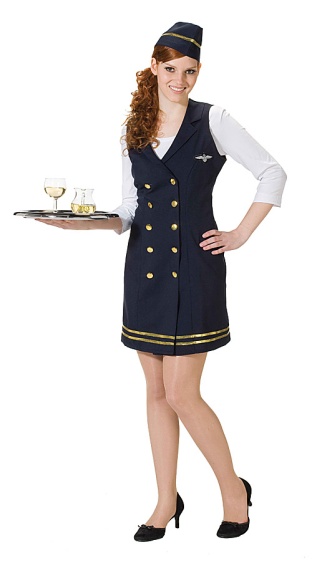 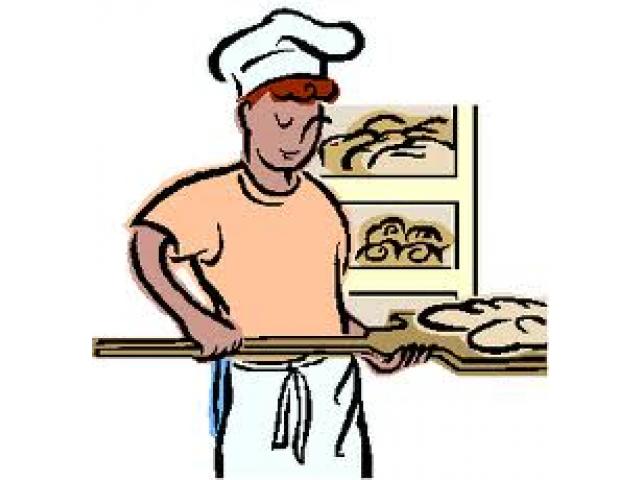 backen
malen
kochen
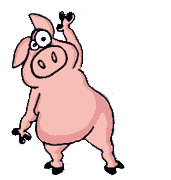 reisen
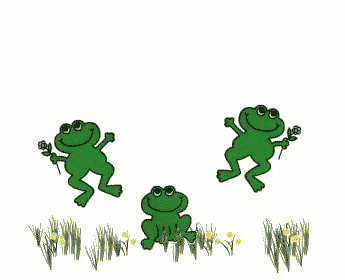 Wo gibt es...?
Ich brauche Briefmarken für meine Postkarte.
Ich brauche frisches Obst für Obsttorte.
Mir schmeckt am besten Apfelkuchen.
Ich habe Halsschmerzen, ich brauche Tabletten.
Ich brauche noch Milch, Brot, Butter, Gemüse, und viel mehr.
in der Post
in der Apotheke
im Supermarkt
auf dem Markt
in der Bäckerei
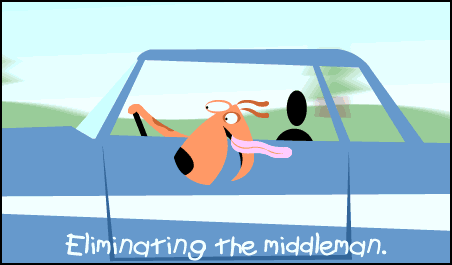 Wie kann man fahren?
mit dem                  mit der                    mit dem
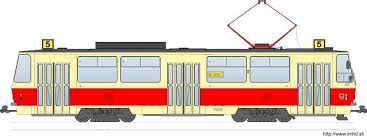 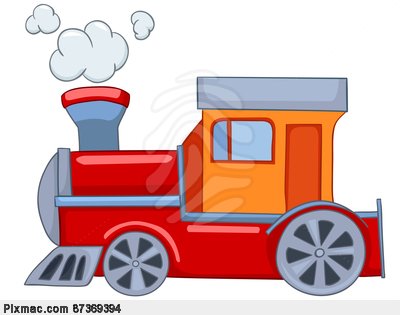 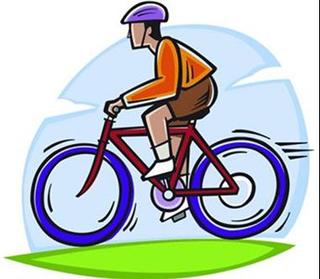 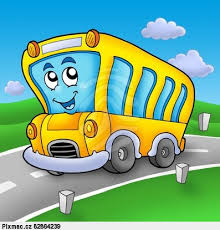 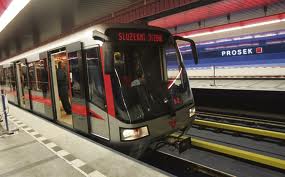 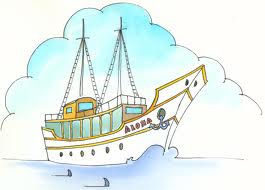 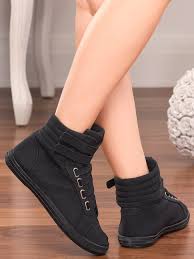 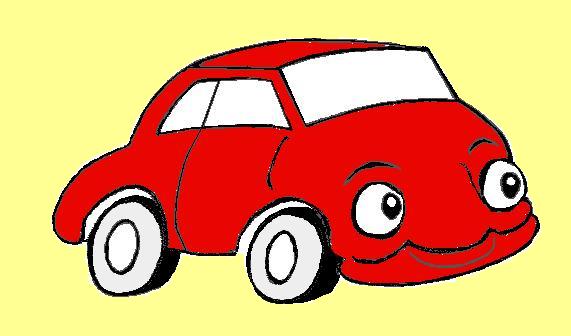 zu Fuss
Zdroje:
http://img.cas.sk/img/21/article/1113338_.jpg
http://fooddrink.sk/wp-content/gallery/parena-knedla/knedla.jpg
http://img.mimibazar.sk/h/bs/10/080504/15/j5227.jpg
http://static.markiza.sk/a501/image/file/5/0044/AY23gTbm.jpg
http://3.bp.blogspot.com/-4vpu6QkWFRA/Ub8hgHqtNGI/AAAAAAAAK8Q/g-4uDGaiczY/s1600/1%C5%A1pen%C3%A1t+007.JPG
http://www.zdravejedlo.sk/wp-content/uploads/2011/12/fazula-zelena-300x187.jpg
http://zelovoc.nazdravie.sk/img/18.jpg
http://thumbs.dreamstime.com/thumb_288/121583189761mpL2.jpg
http://files.dieta-90.meu.zoznam.sk/200000010-7f660805ff/ovocie.jpg
http://www.atrakcie.com/index_soubory/zmrzlina4.jpg
http://www.hoteljanosik.sk/_fotos/kolace_022.jpg
http://anekapudingcantik.files.wordpress.com/2012/11/pudding-cup-and-saucer-2.jpg
http://www.nomad.sk/images/stories/recepty/sojove-fasirky/sojove-fasirky-4211.jpg
http://pivarenbudik.sk/wp-content/uploads/2012/09/domaca_pecena_klobasa.png
http://www.obeclab.sk/portal/wp-content/uploads/ryba.jpg
http://u.smedata.sk/blog/article/8/22/227068/227068_clanok_foto_200.jpg?r=00
http://zsgorazdovapuchov.edupage.org/photos/skin/clipart/2011_skola202840295B15D.png
http://zena.benzin.sk/obr/zena/ginger_zena_a_auto.jpg
http://wl.static.fotolia.com/jpg/00/22/40/53/400_F_22405323_ezq7vQhfwUzg40mzXC0rRQMLqGp81ADV.jpg
http://www.webareal.sk/fotky5635/fotos/_vyr_223letuska13392.jpg
http://www.sous-ruzinov.sk/userfiles/image/maliar.JPG
http://www.anglictina-kutnahora.cz/ADMIN/TEMPORARY/KEYWORDS/full-20111123-125206.jpg
http://nd03.jxs.cz/553/473/ee09f16740_54708836_o2.gif
http://nd02.jxs.cz/792/489/d58750f494_54199562_o2.gif